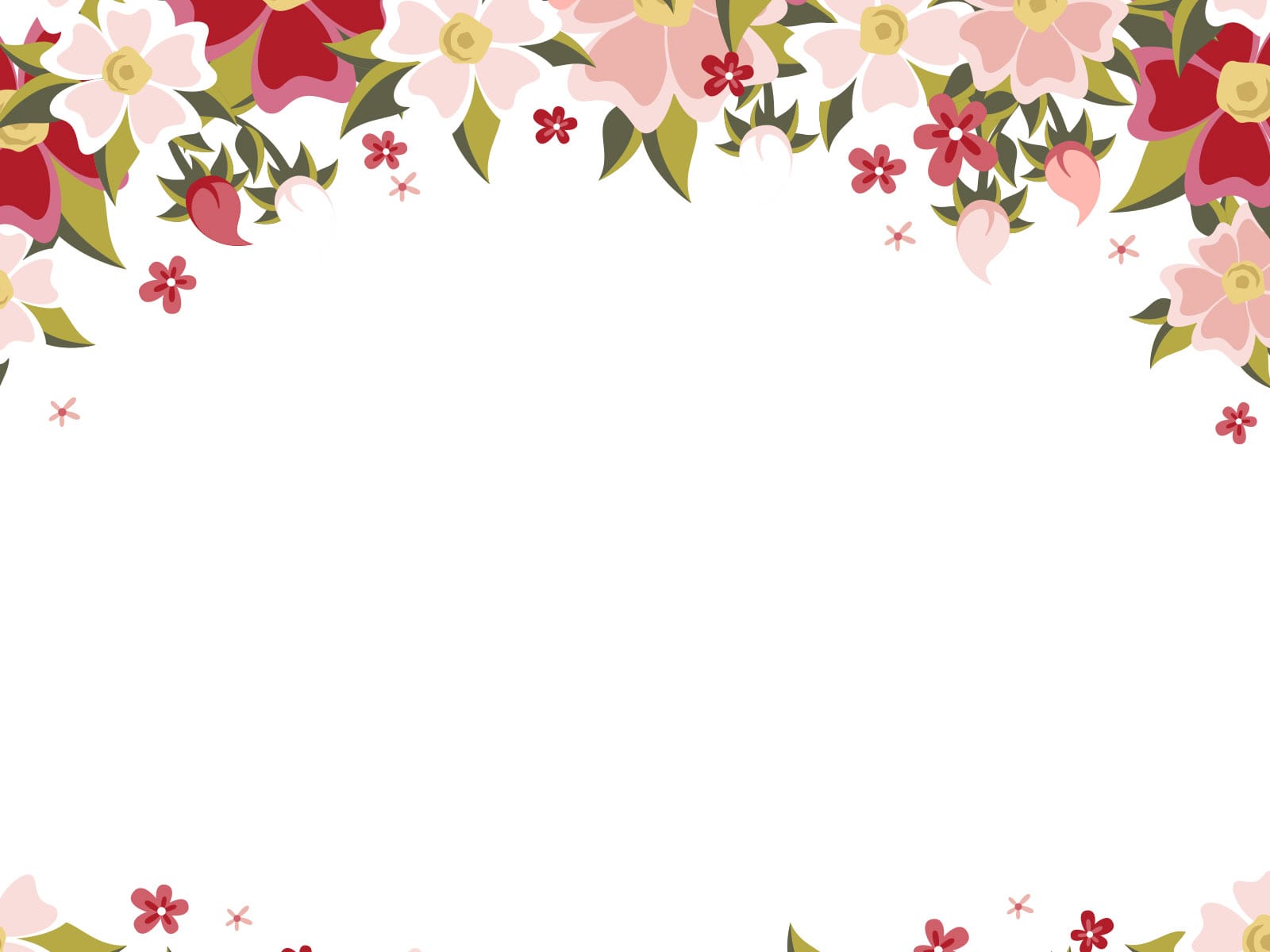 PHÒNG GD & ĐT QUẬN LONG BIÊN
MÔN TIẾNG VIỆT – LỚP 1
BÀI 51: et – êt - it
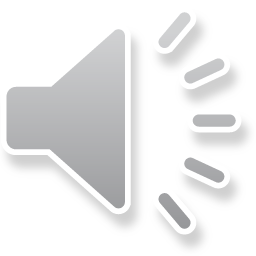 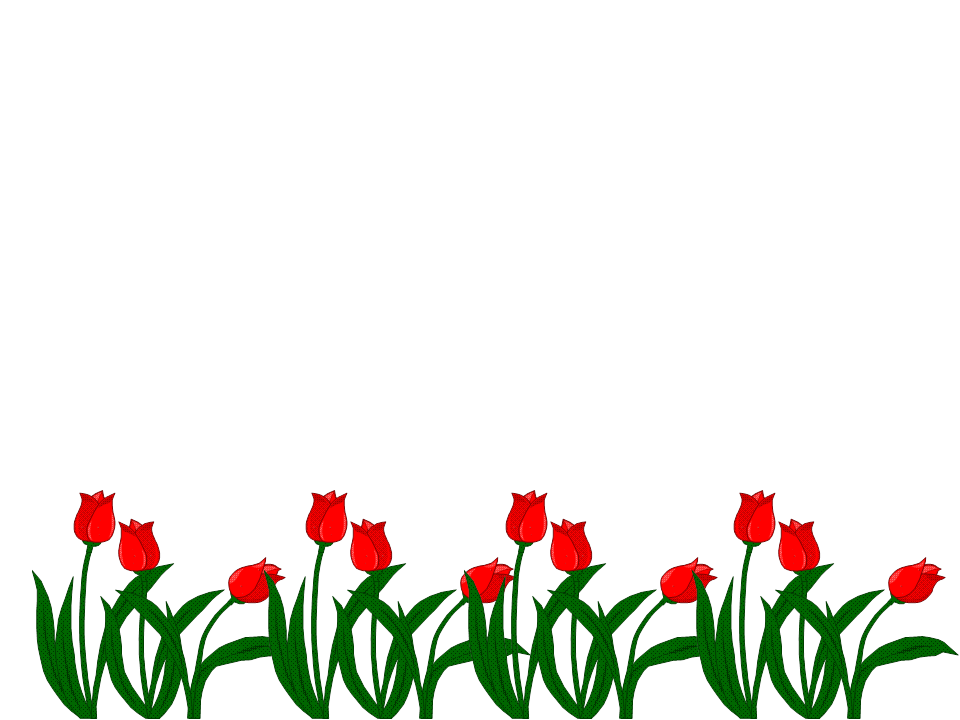 Ôn bài cũ
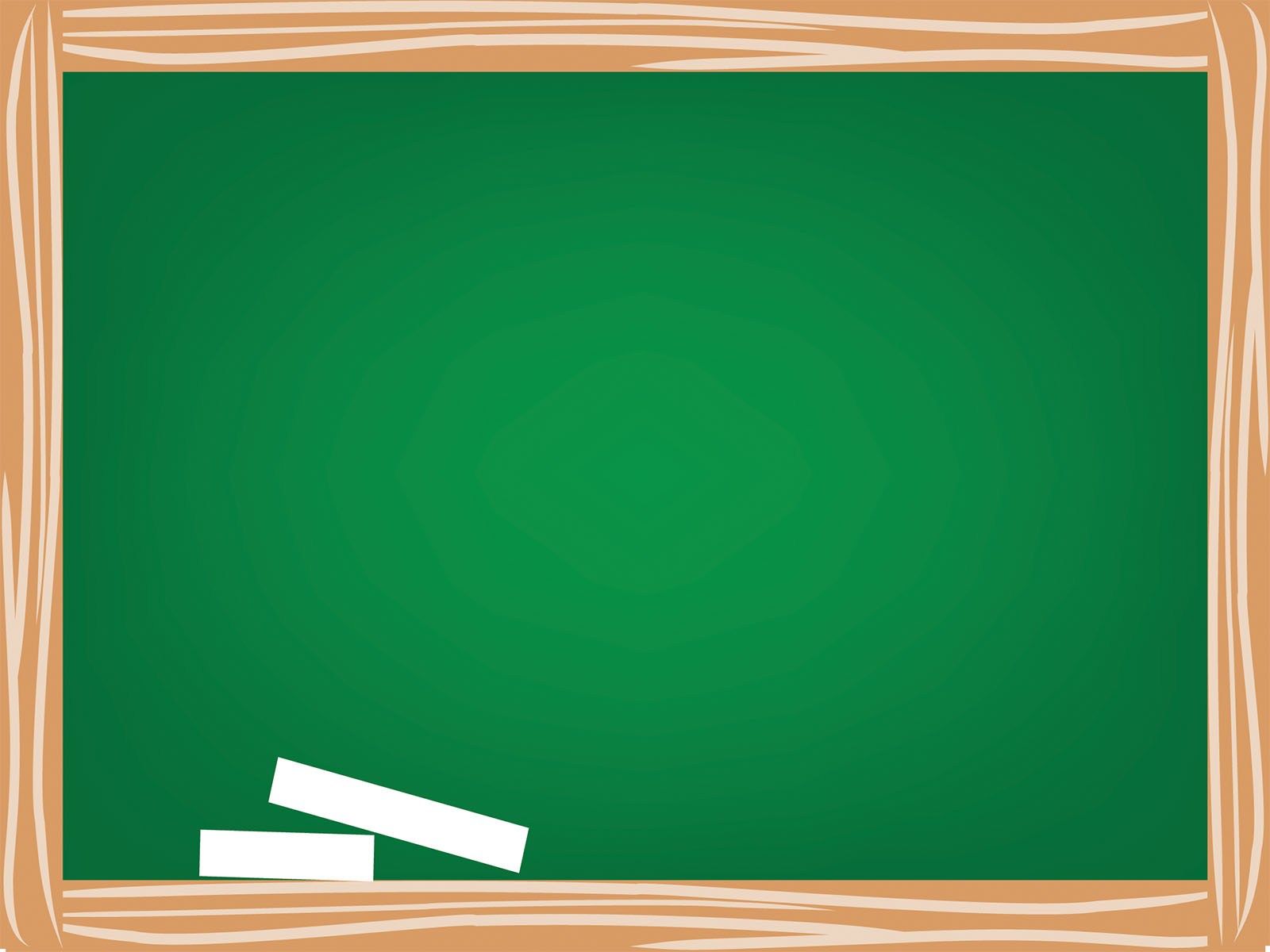 ac
ât
ưc
at
hấp tấp
bãi cát
hạt lạc
đôi mắt
cao chót vót
quả gấc
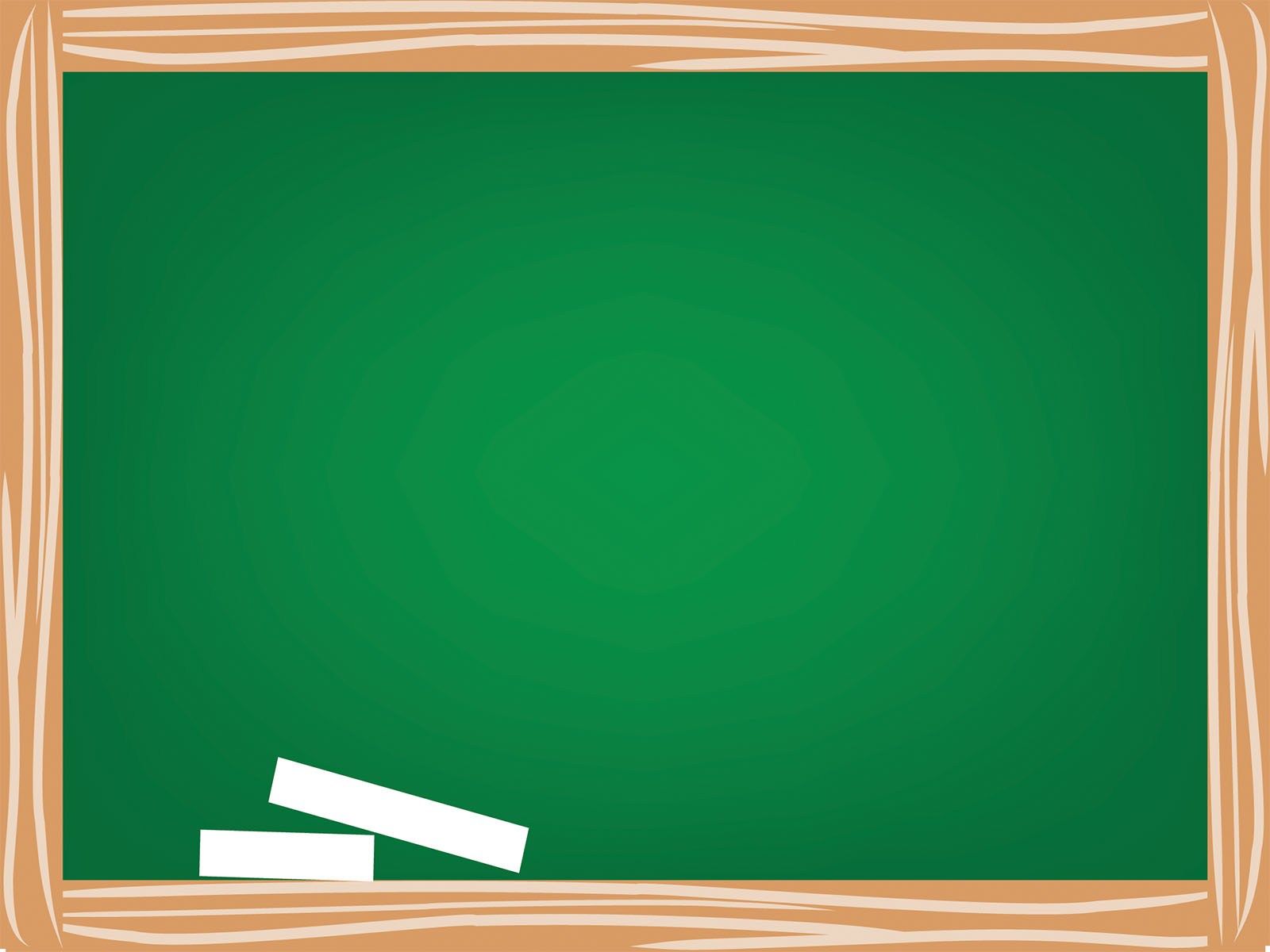 Gà mẹ dẫn đàn con đi ăn. Chốc chốc, tìm thấy mồi, gà mẹ “tục… tục…” gọi con. Đàn gà con chạy lại, chen chúc nhau ăn rồi rúc vào bên mẹ. Gà mẹ ủ ấm cho các con.
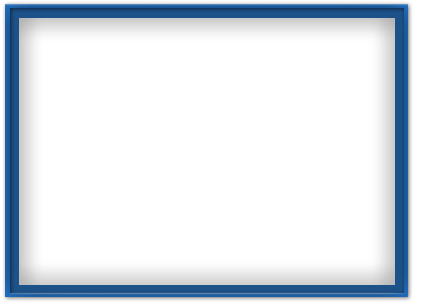 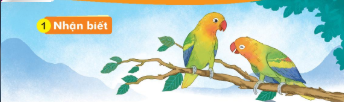 vẹt
rít
Đôi vẹt ríu rít mãi không hết chuyện.
hết
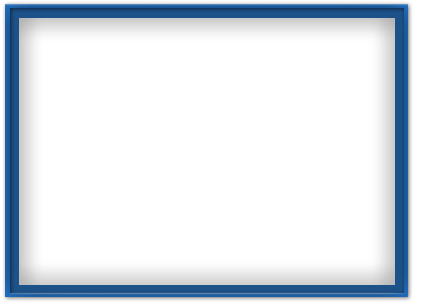 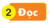 et
êt
it
t
e
t
i
t
ê
et
v
vẹt
két
sét
vẹt
dệt
nết
tết
lít
mít
vịt
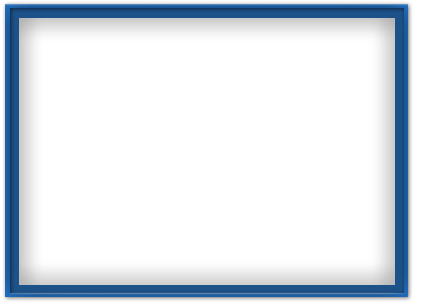 et
con vẹt
bồ kết
êt
quả mít
it
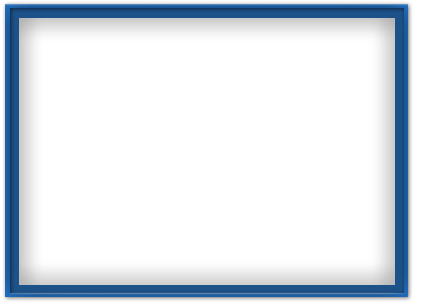 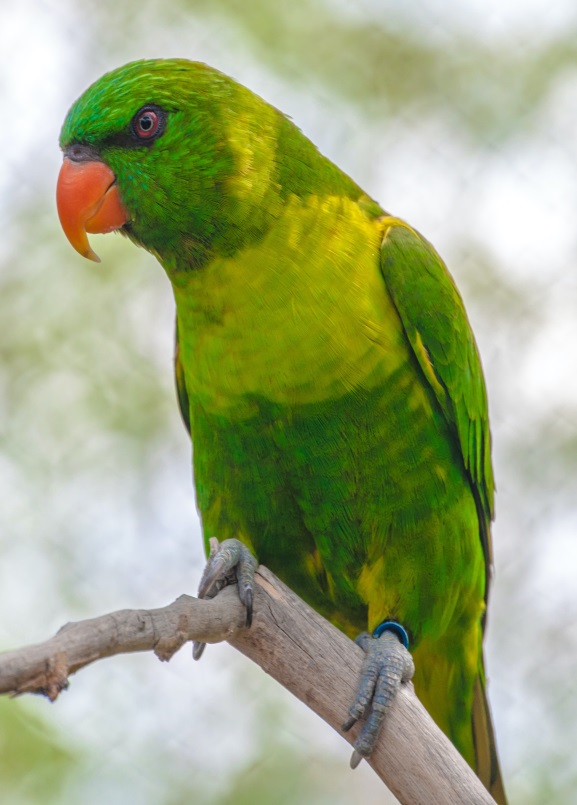 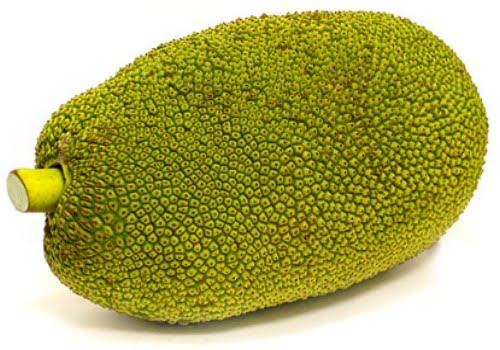 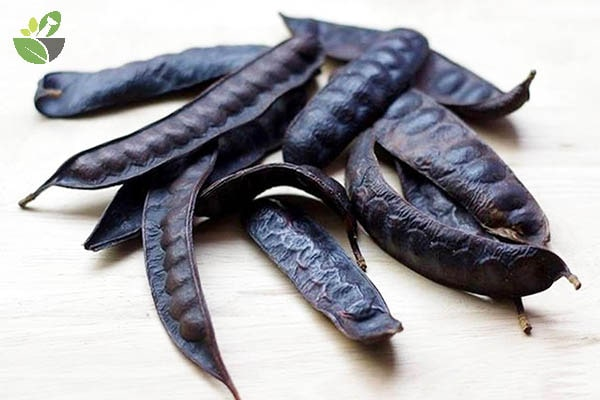 bồ kết
quả mít
con vẹt
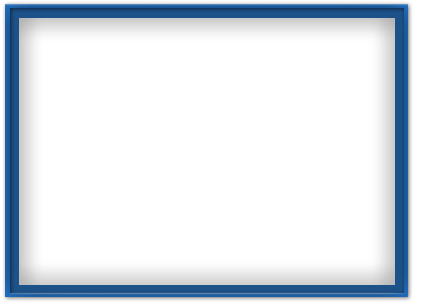 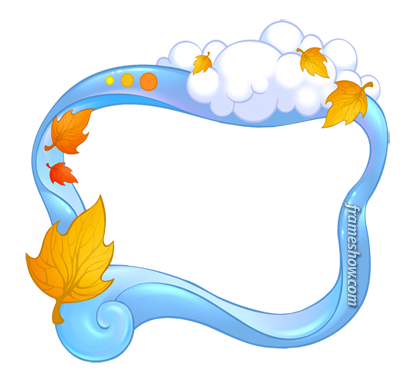 Giải lao
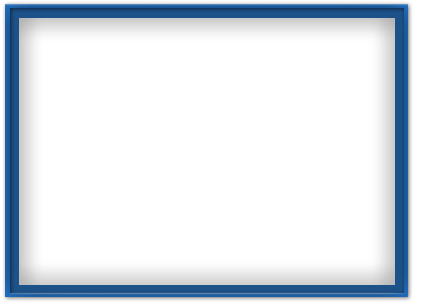 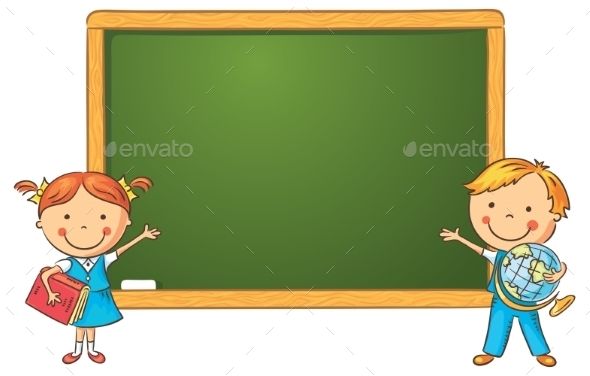 Viết bảng con
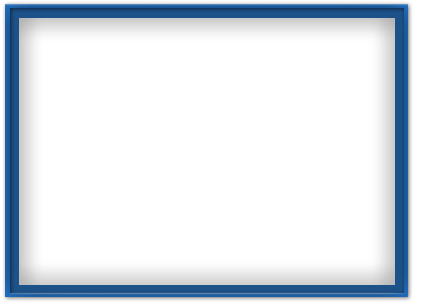 3
Viết
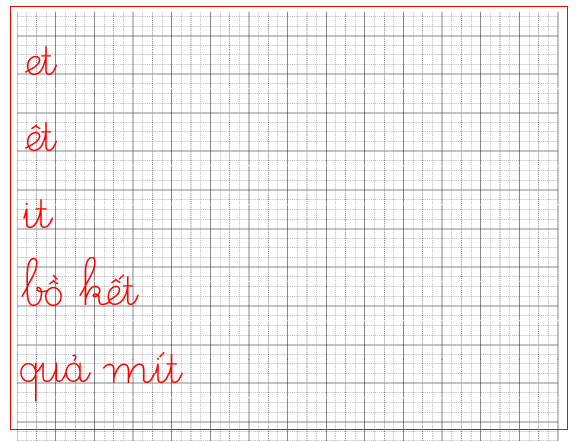 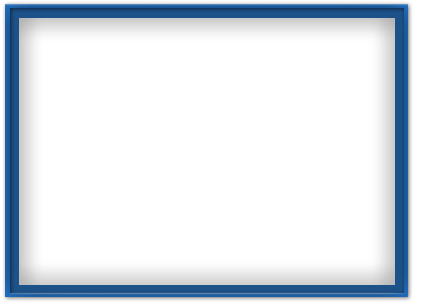 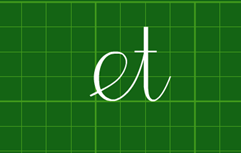 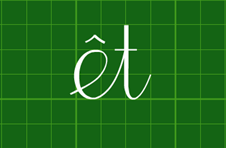 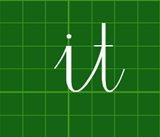 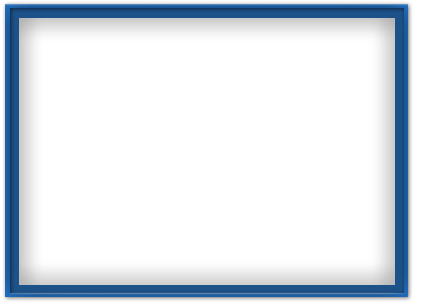 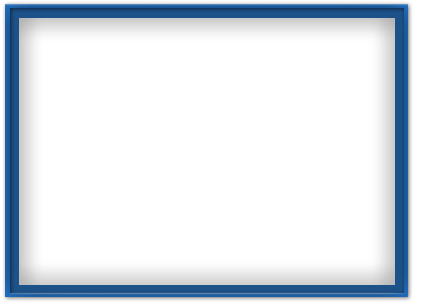 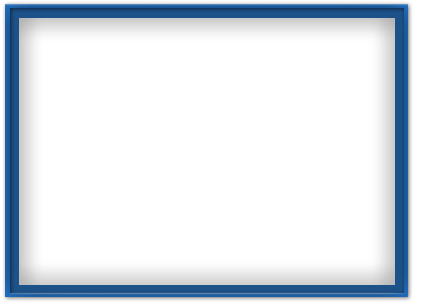 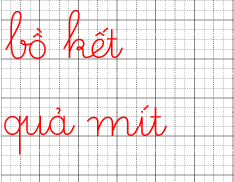 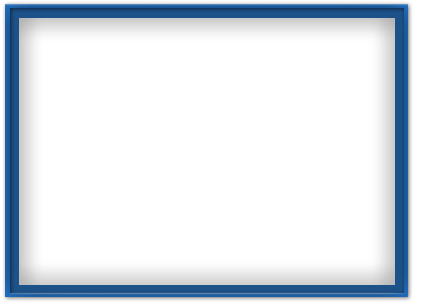 LuyÖn viÕt vë
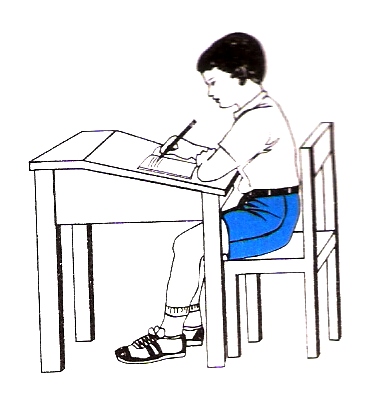 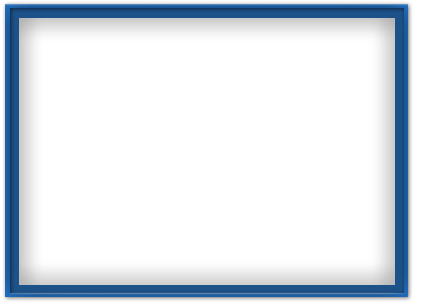 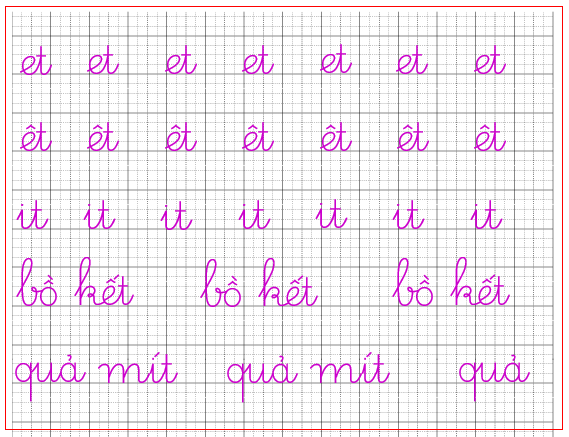 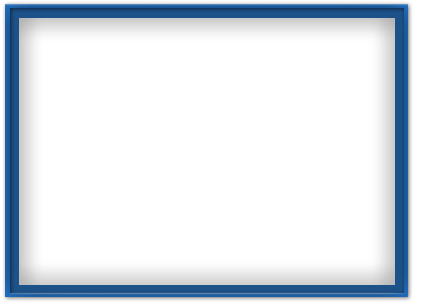 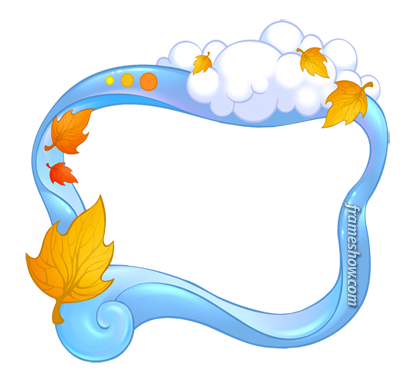 Giải lao
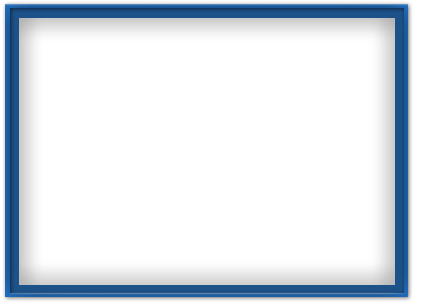 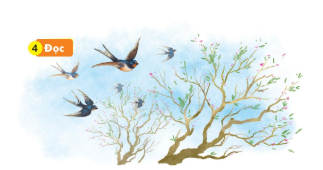 Tết đến thật gần. Cái rét vẫn đậm. Mấy cây đào đã chi chít lộc non. Vài nụ tròn đỏ thắm vừa hé nở. Rồi trời ấm dần, đàn én nhỏ lại ríu rít bay về, náo nức đón chào năm mới.
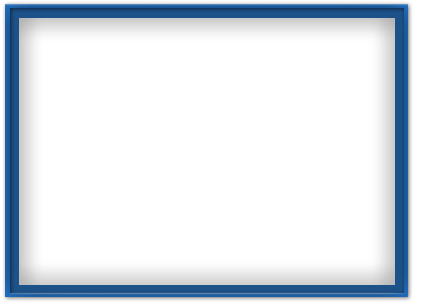 1
2
Tết đến thật gần. Cái rét vẫn đậm. Mấy cây đào đã chi chít lộc non. Vài nụ tròn đỏ thắm vừa hé nở. Rồi trời ấm dần, đàn én nhỏ lại ríu rít bay về, náo nức đón chào năm mới.
Tết
rét
3
chít
4
5
rít
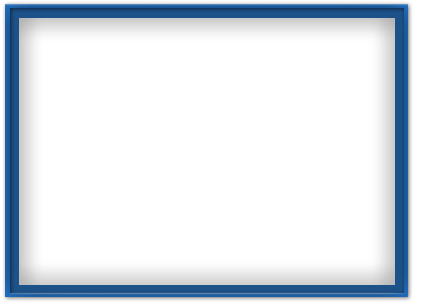 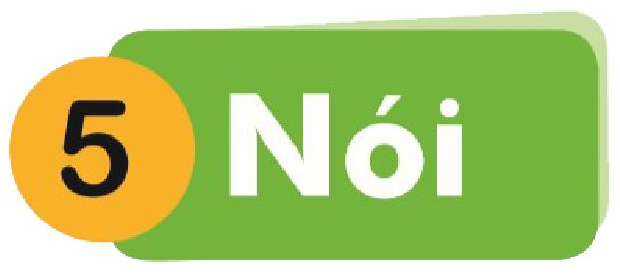 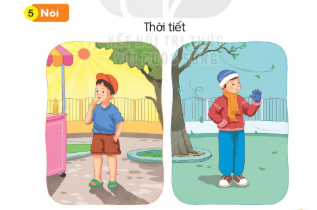 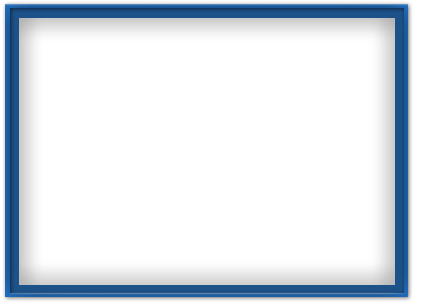 Chân thành cảm ơn các thầy cô giáo